Unit 6
I have a new friend.
Lesson Five – Skills Time
Hello Song
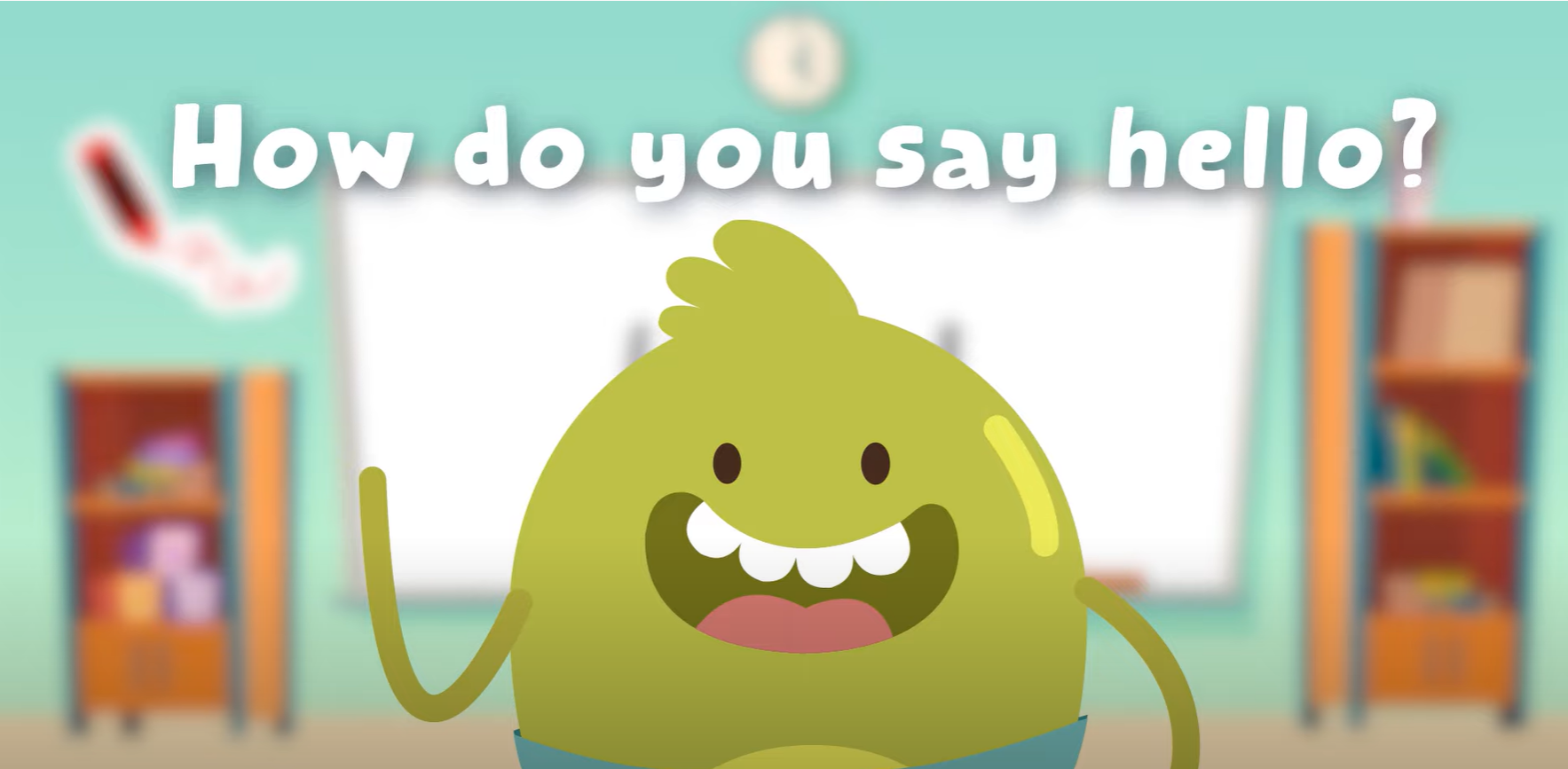 Give me FIVE
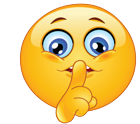 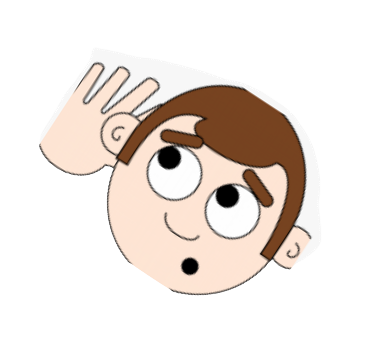 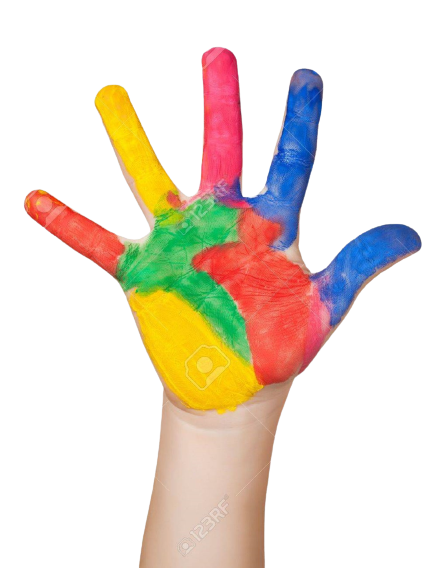 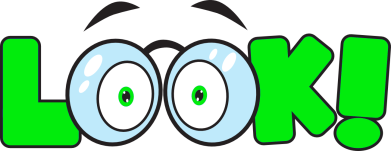 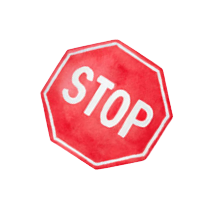 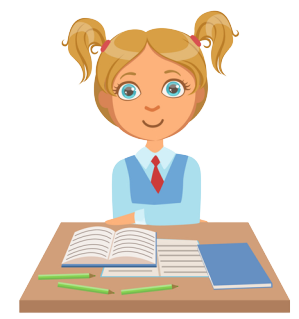 Look and Say
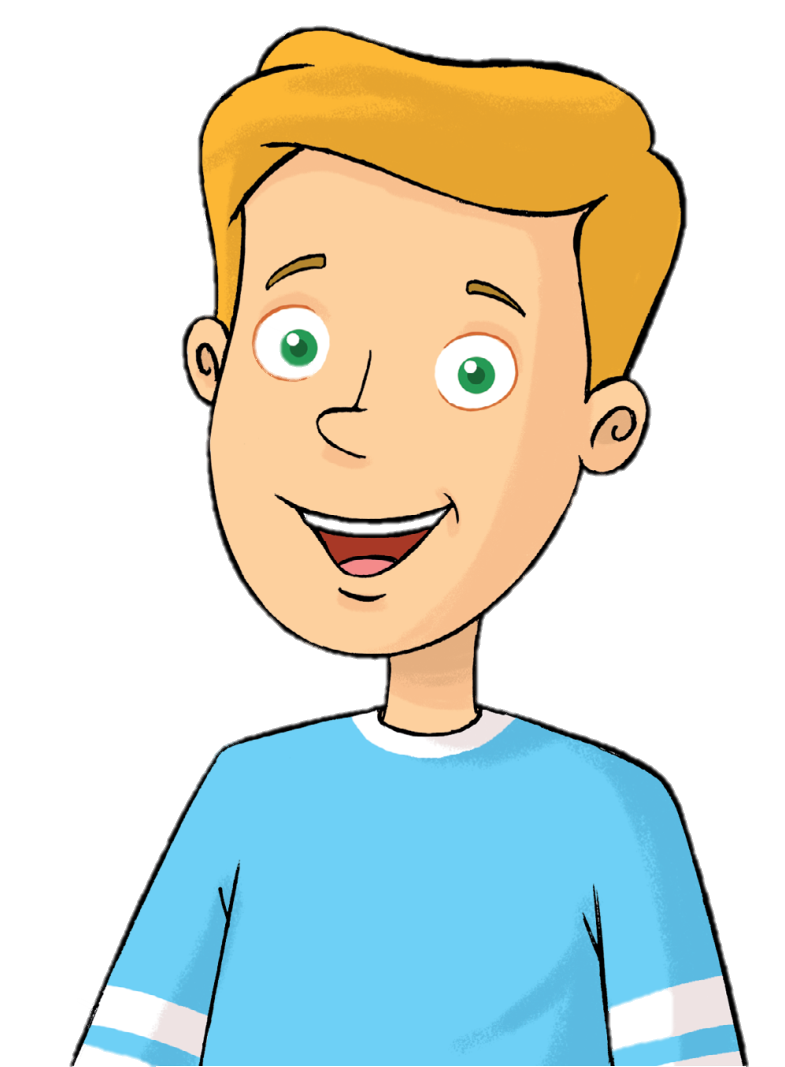 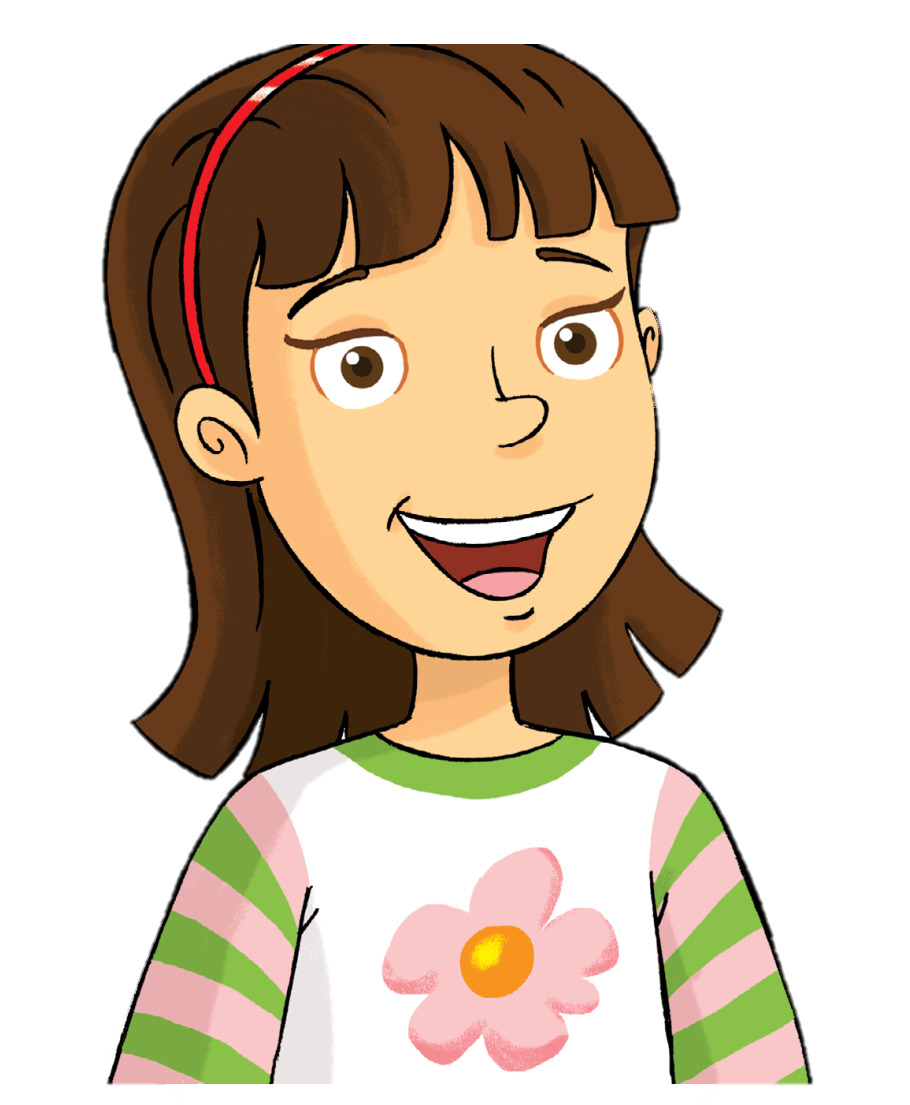 Tim
Rosy
Watch and Answer
Look and Say
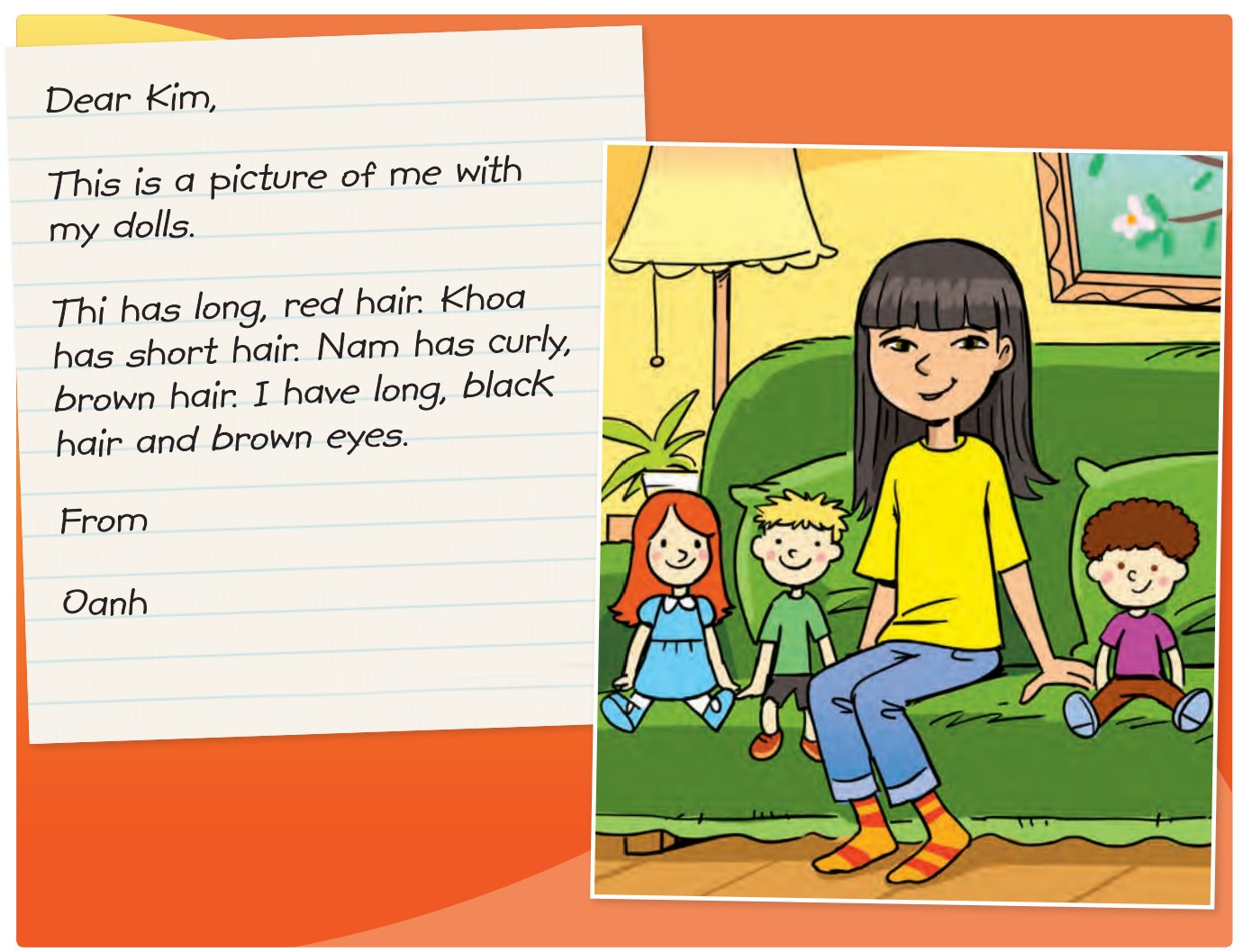 How many dolls can you see?
Listen and Point
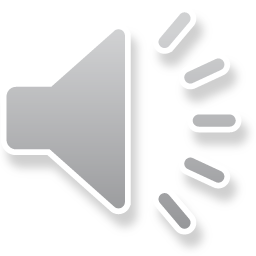 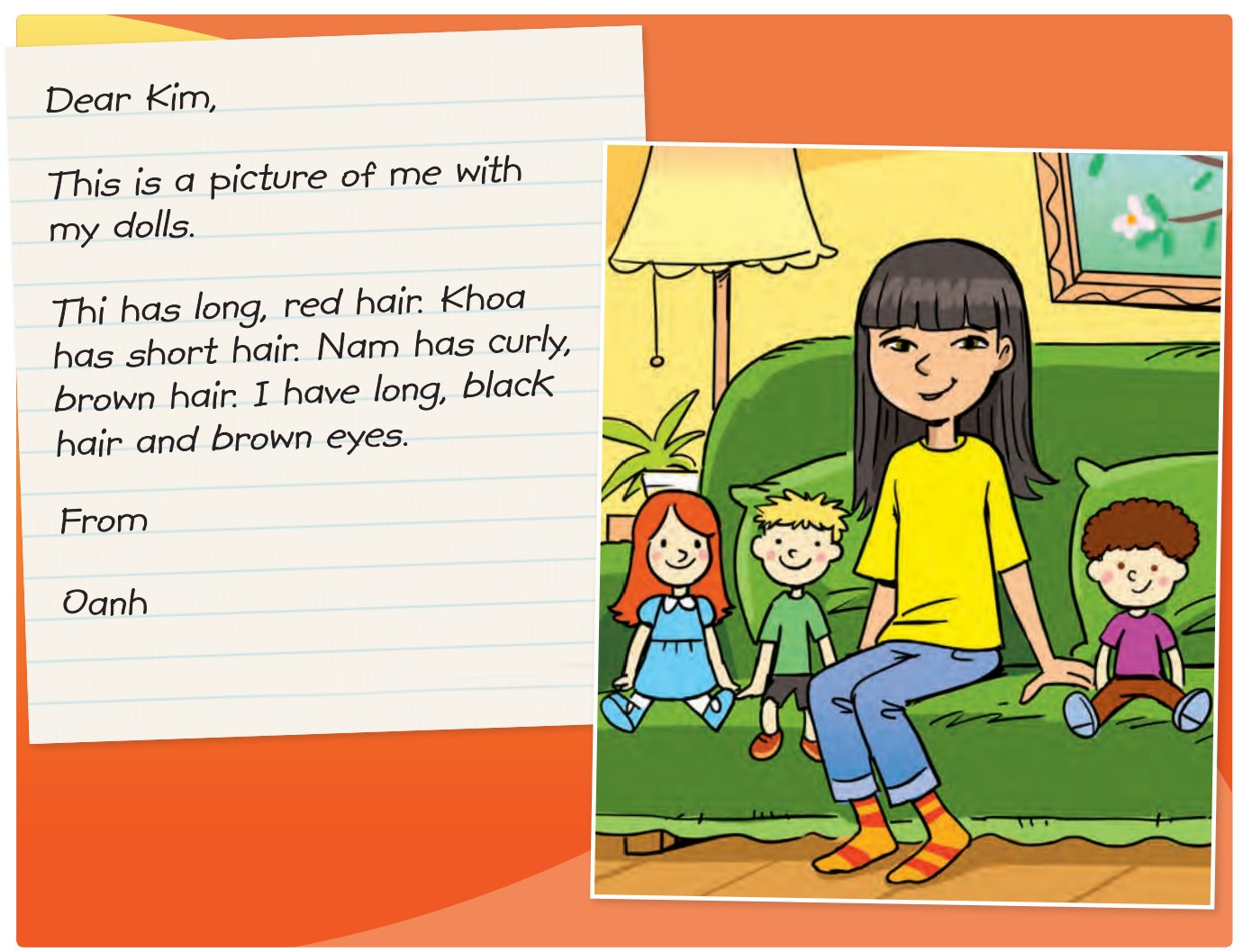 48
Listen and Repeat
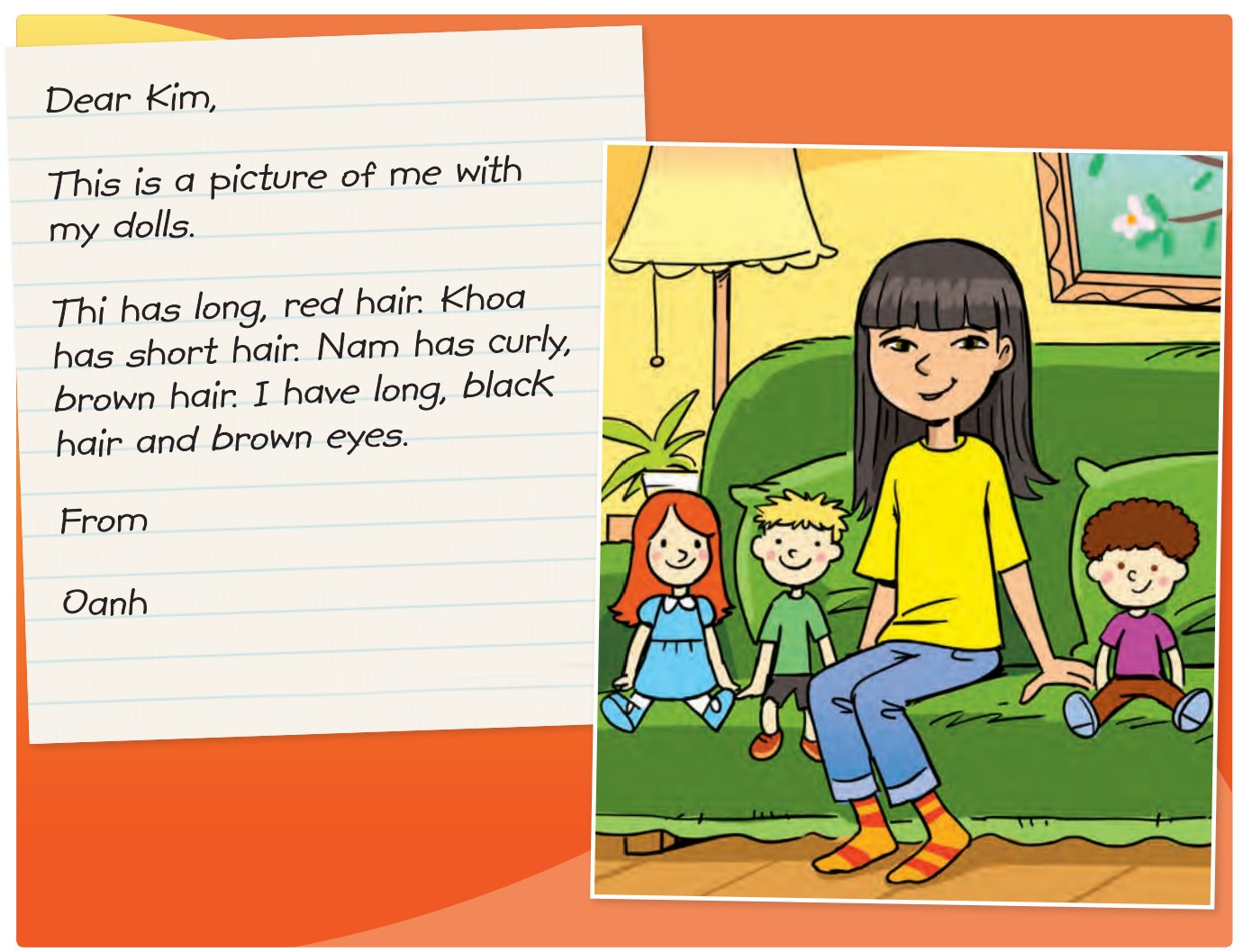 48
REVIEW READING
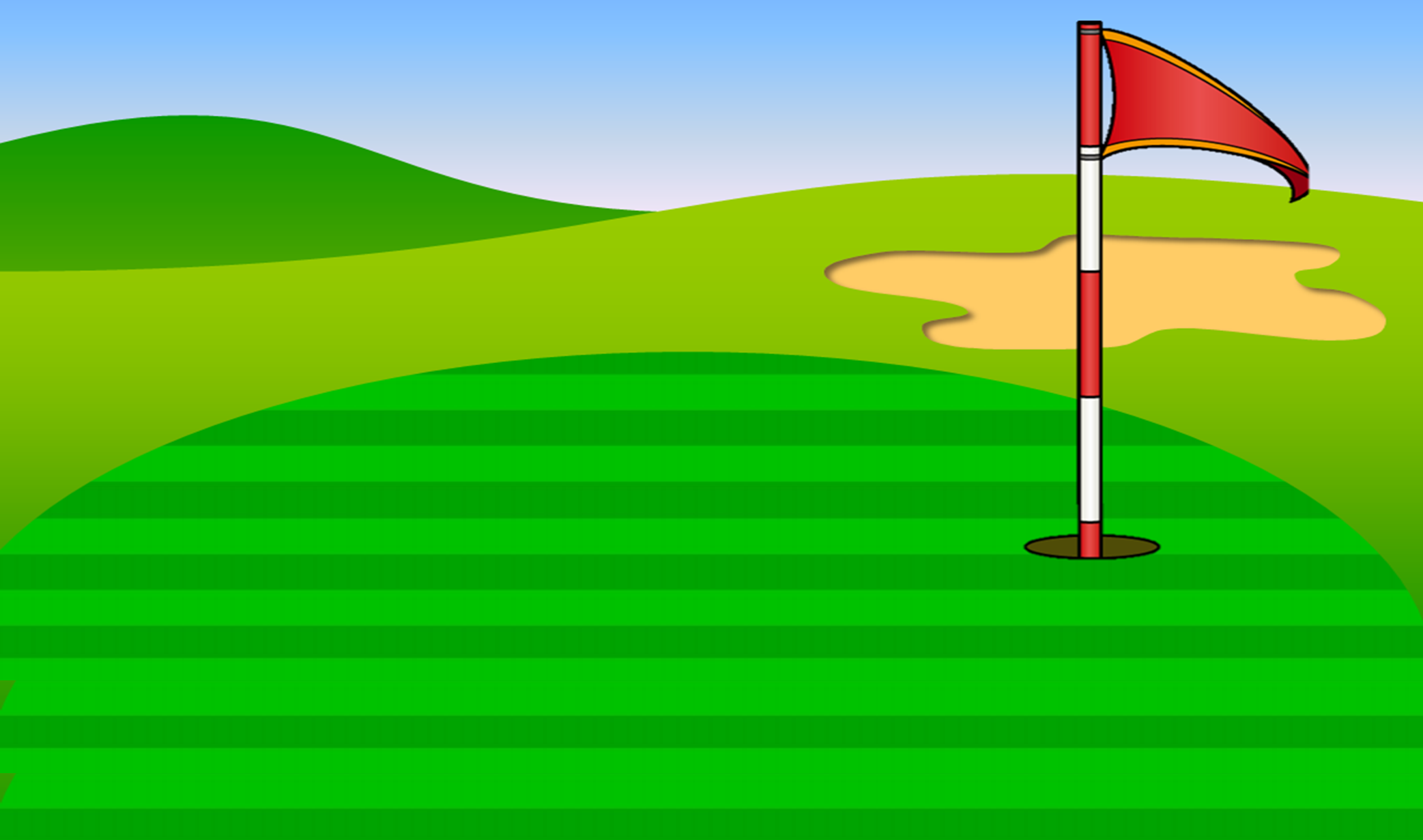 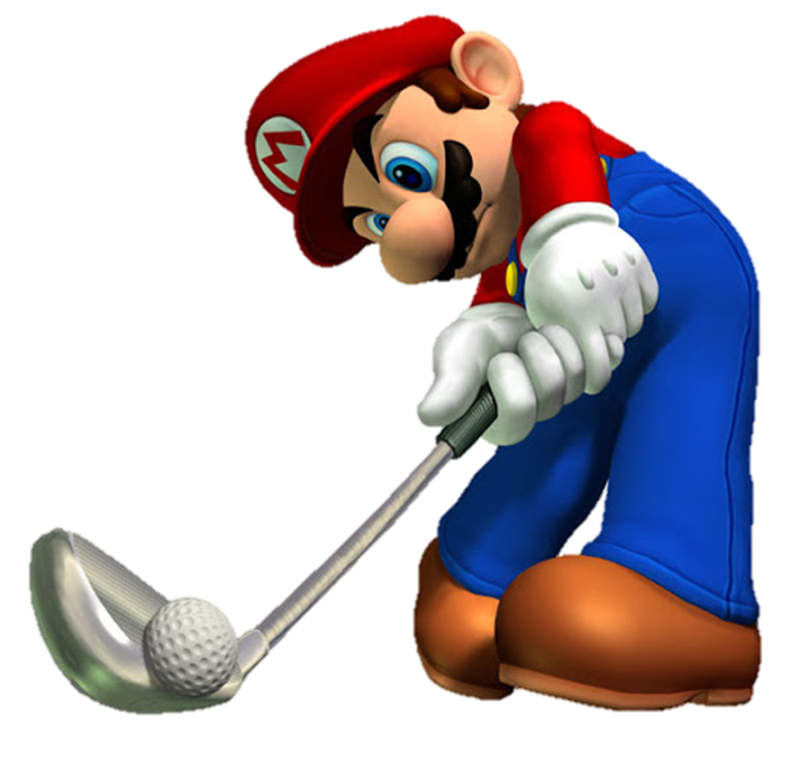 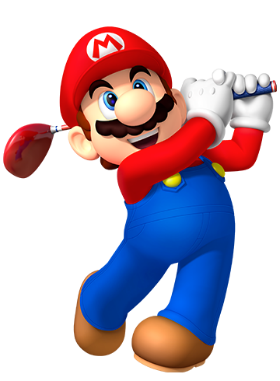 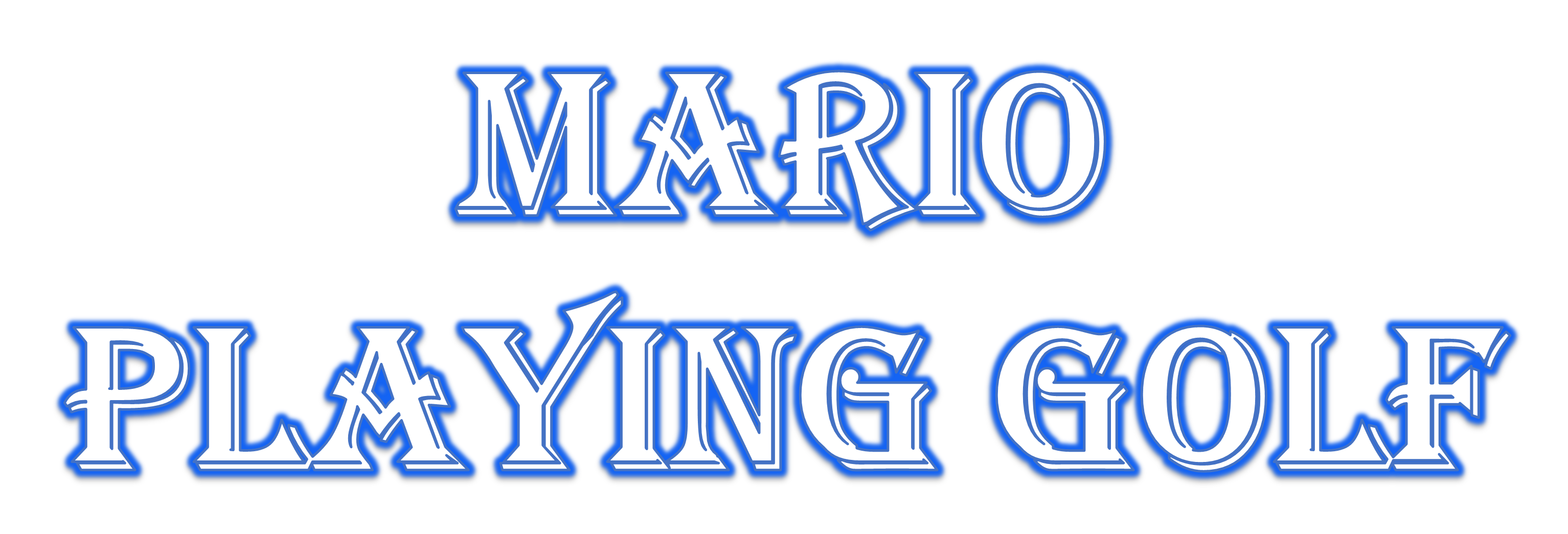 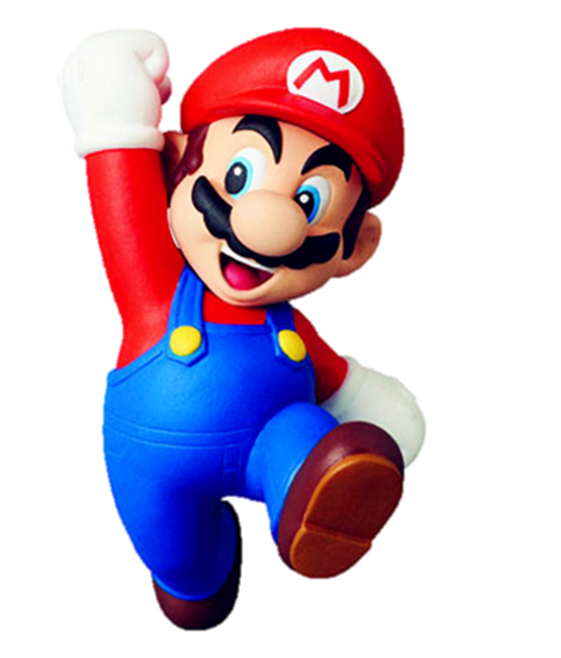 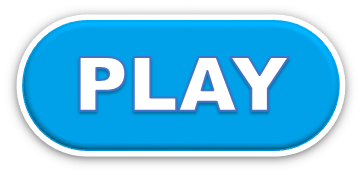 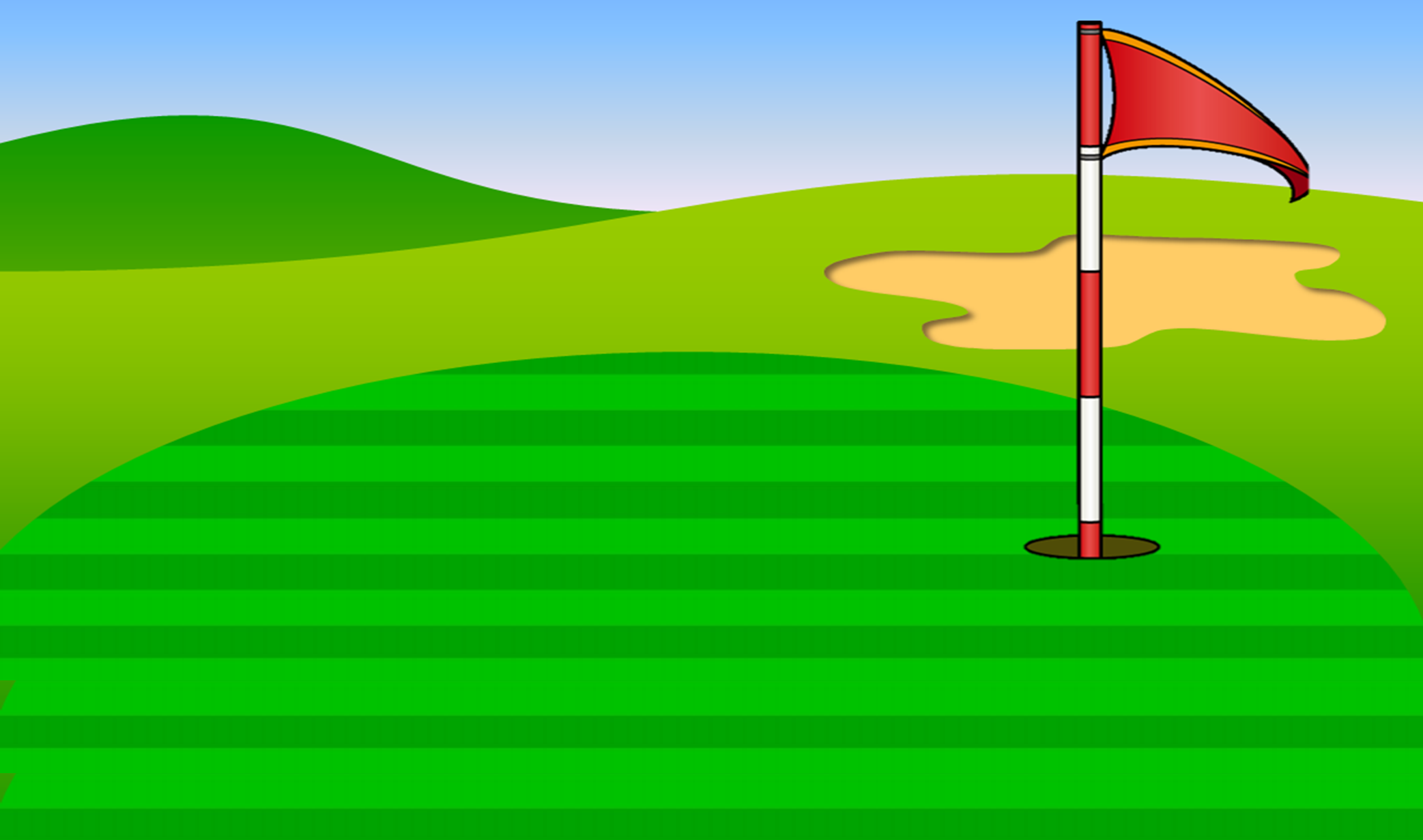 Thi has long,_______ hair.
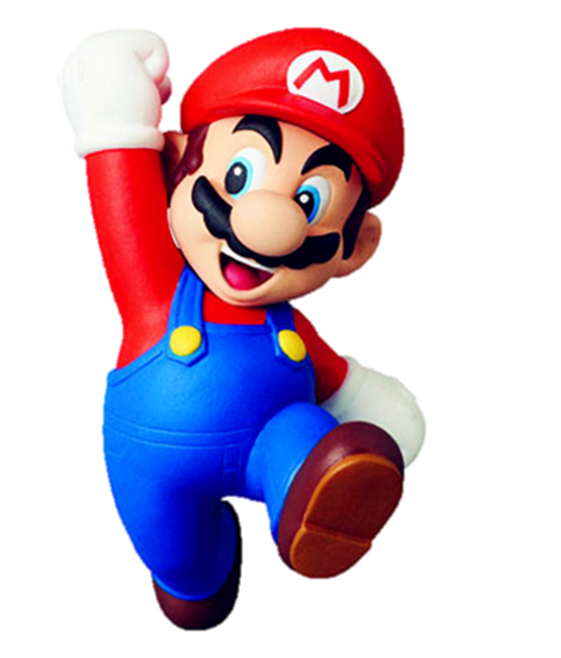 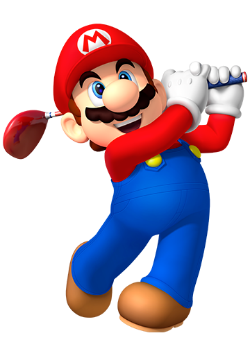 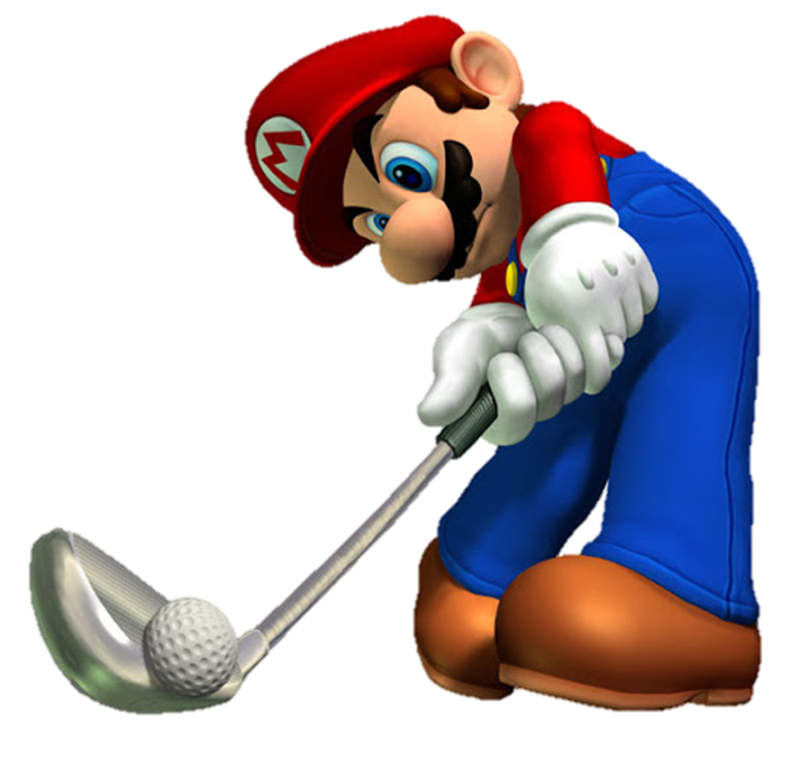 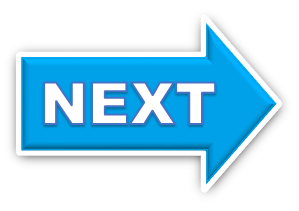 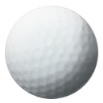 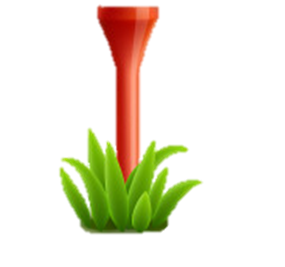 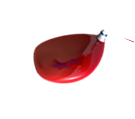 black
red
blue
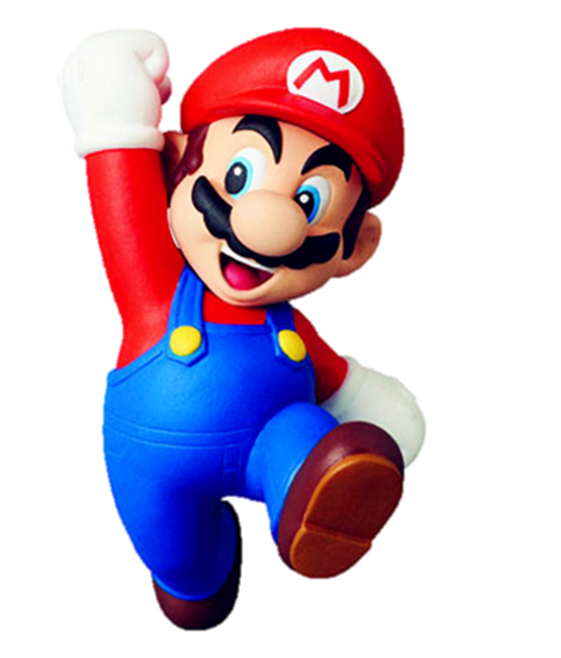 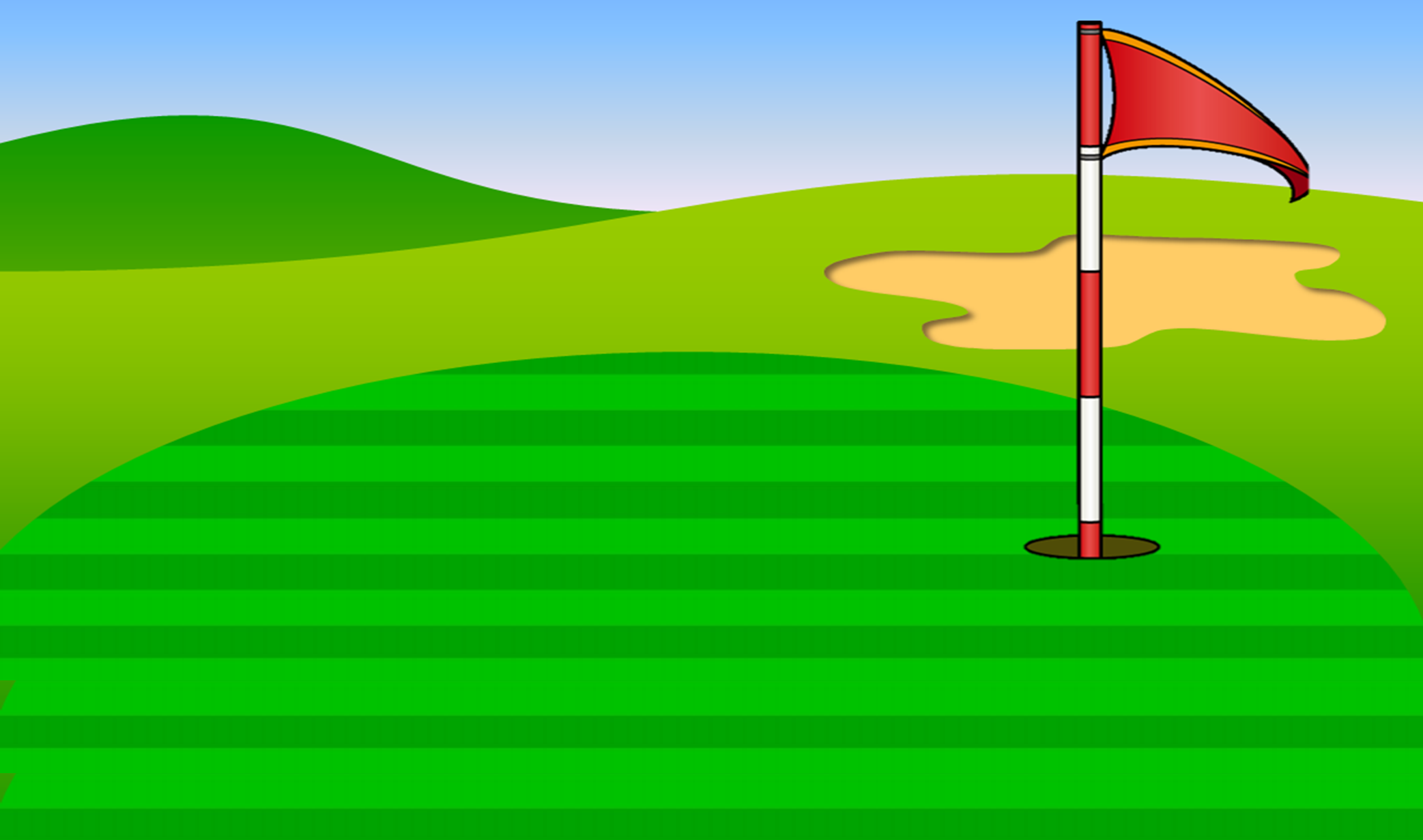 ________ has long, black hair and brown eyes.
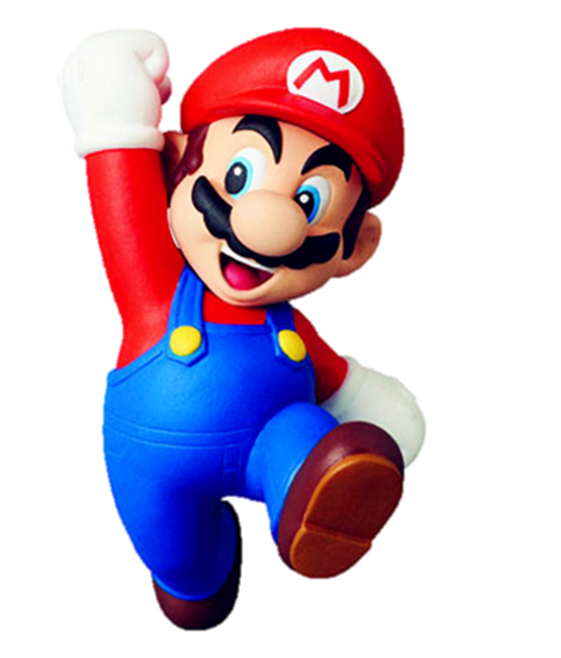 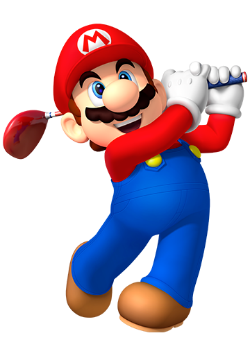 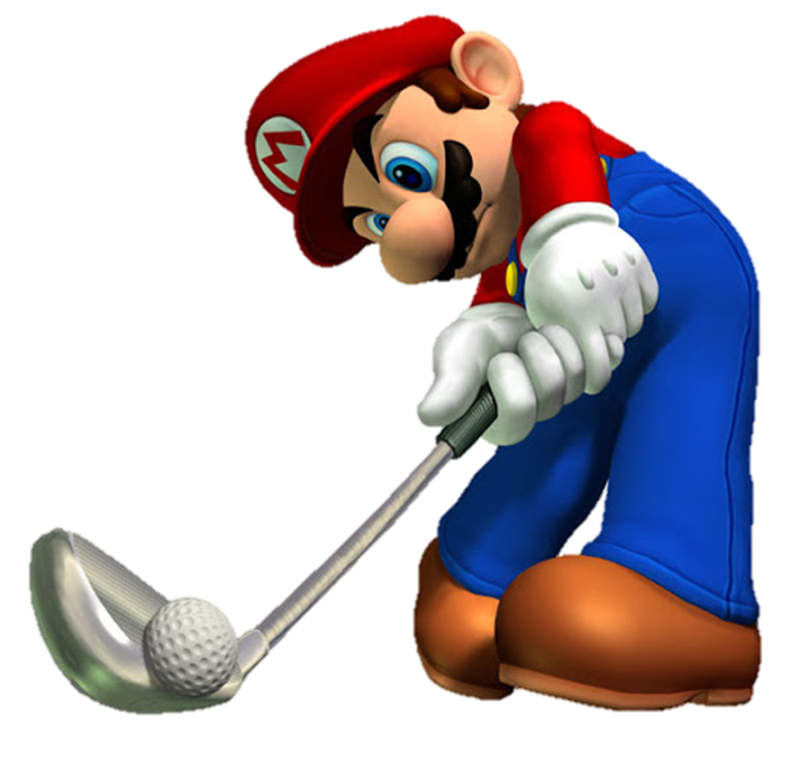 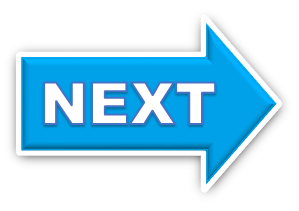 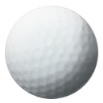 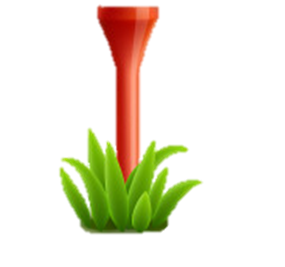 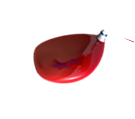 Kim
Oanh
Khoa
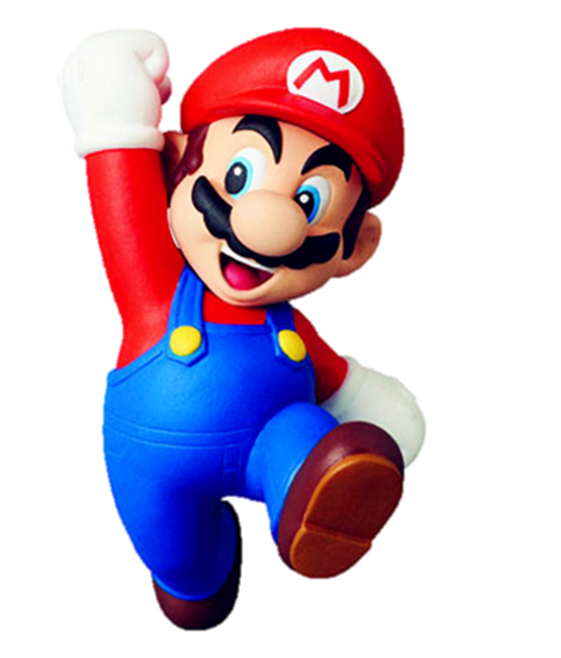 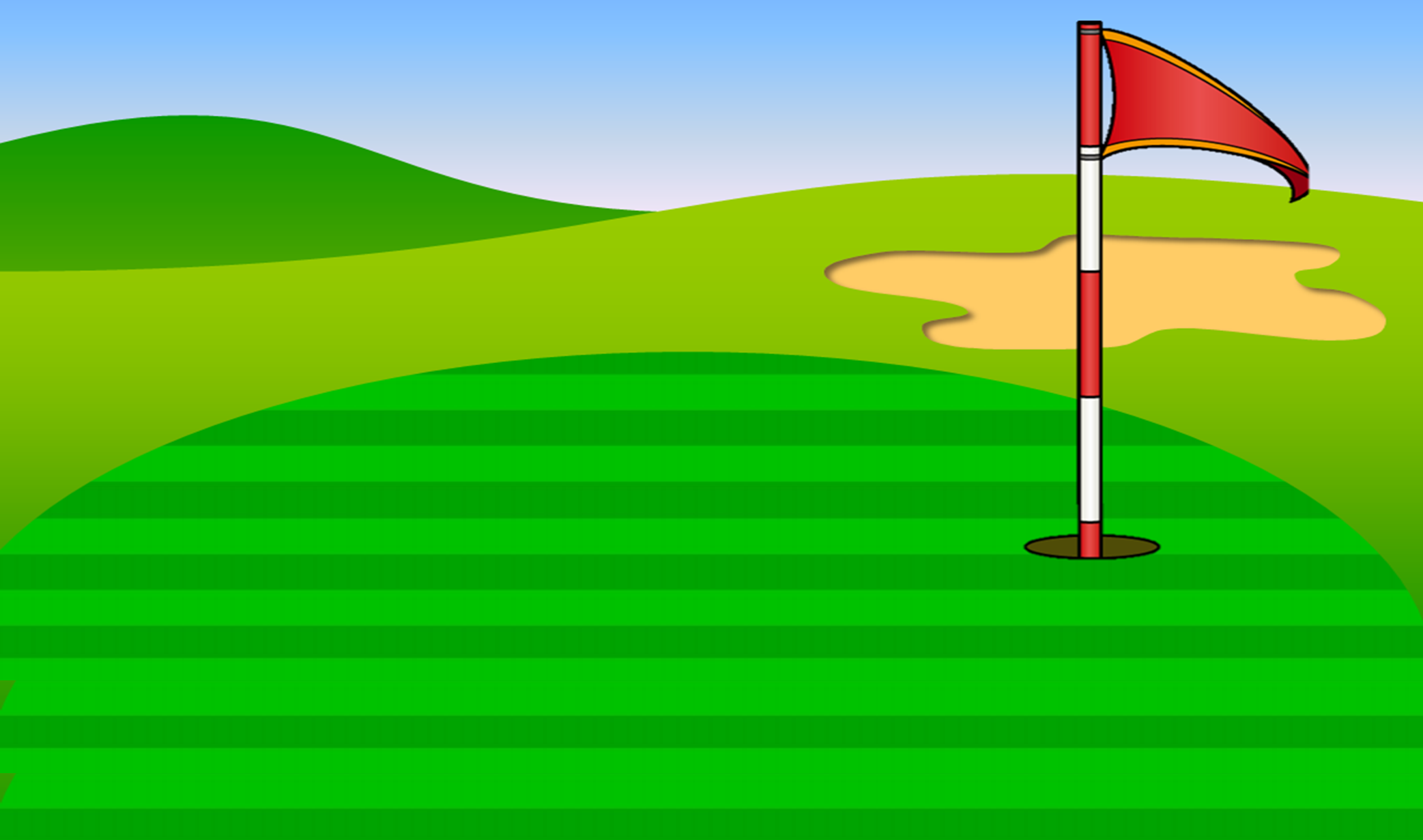 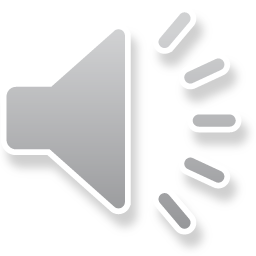 Listen and choose 
Khoa has_________ hair.
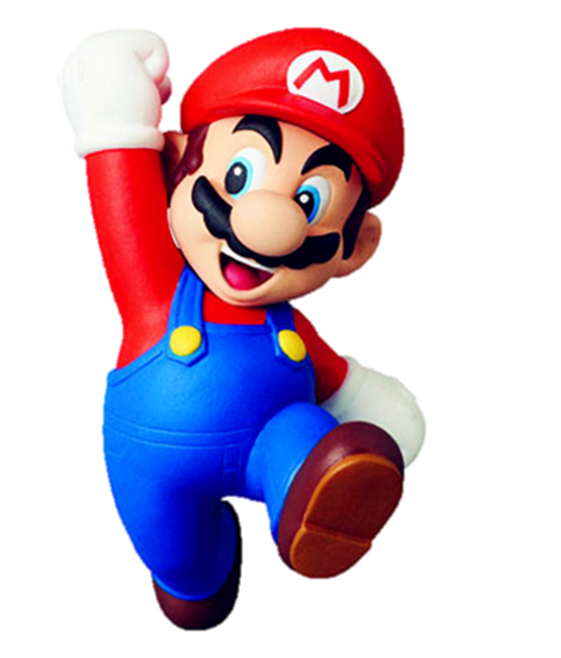 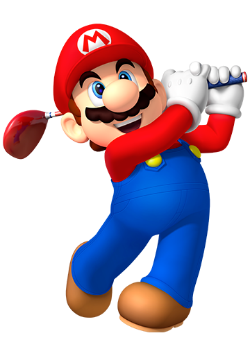 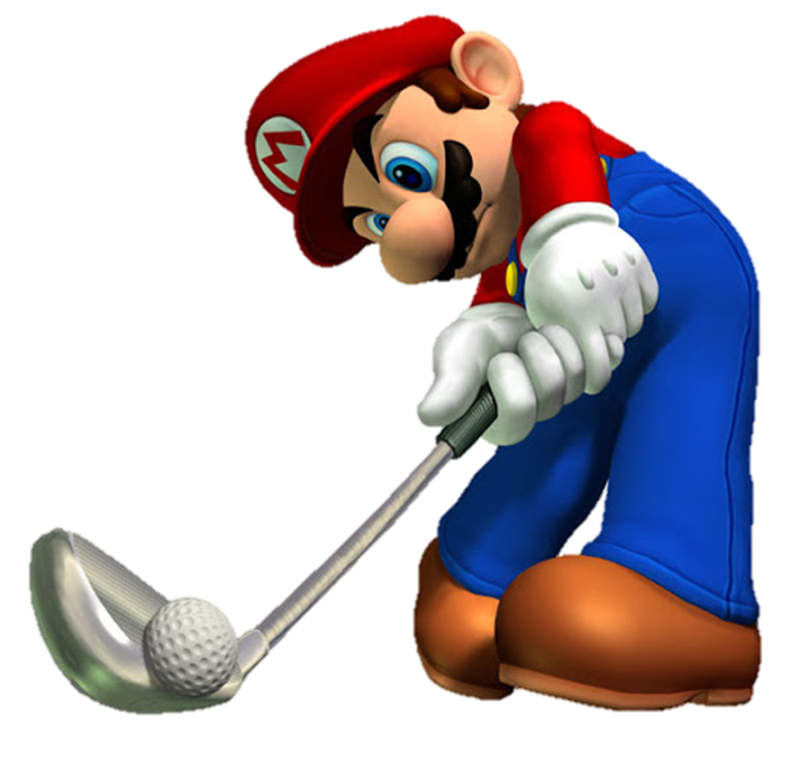 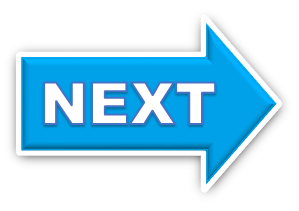 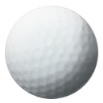 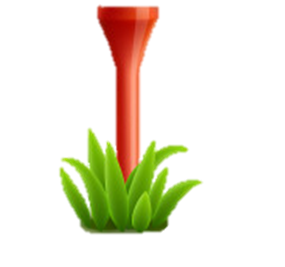 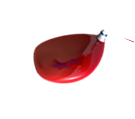 straight
curly
long
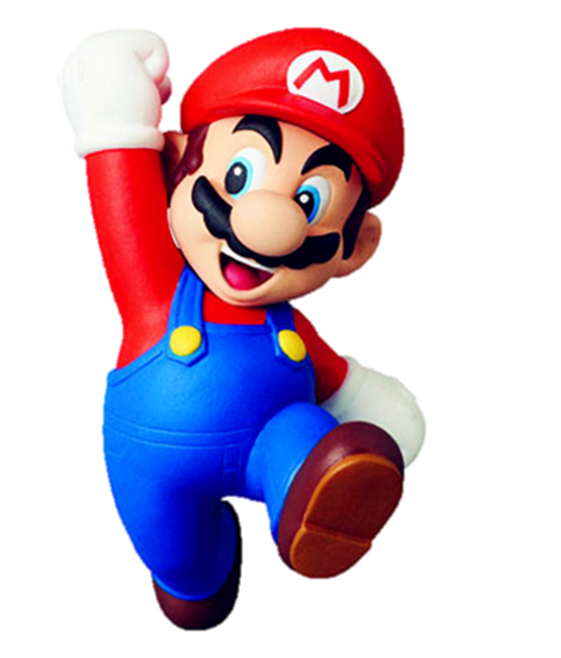 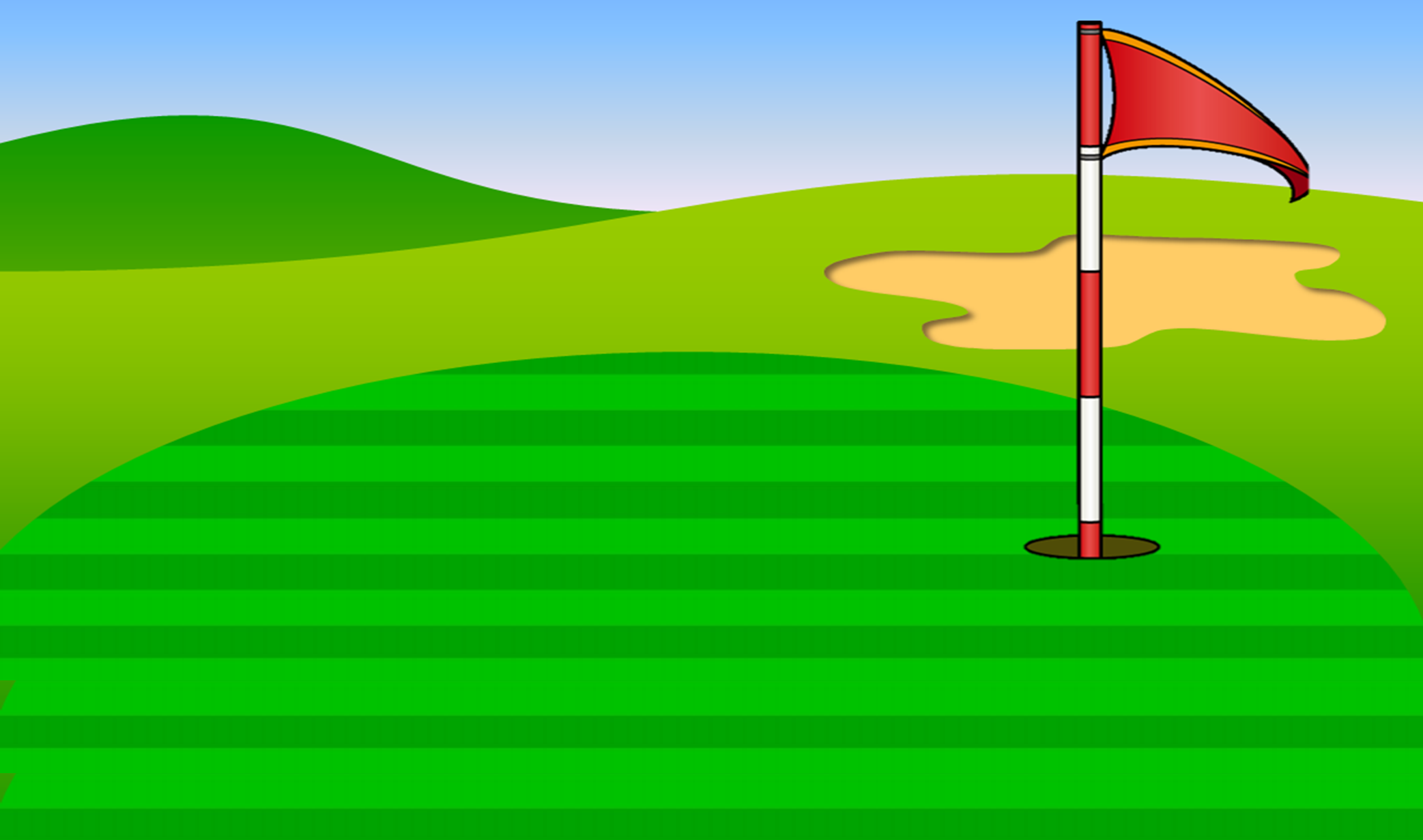 Nam has curly, brown hair.
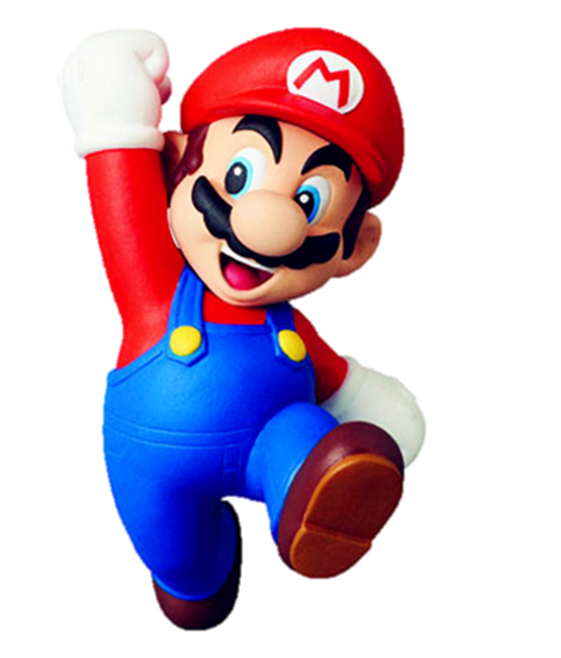 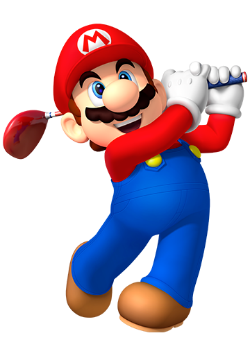 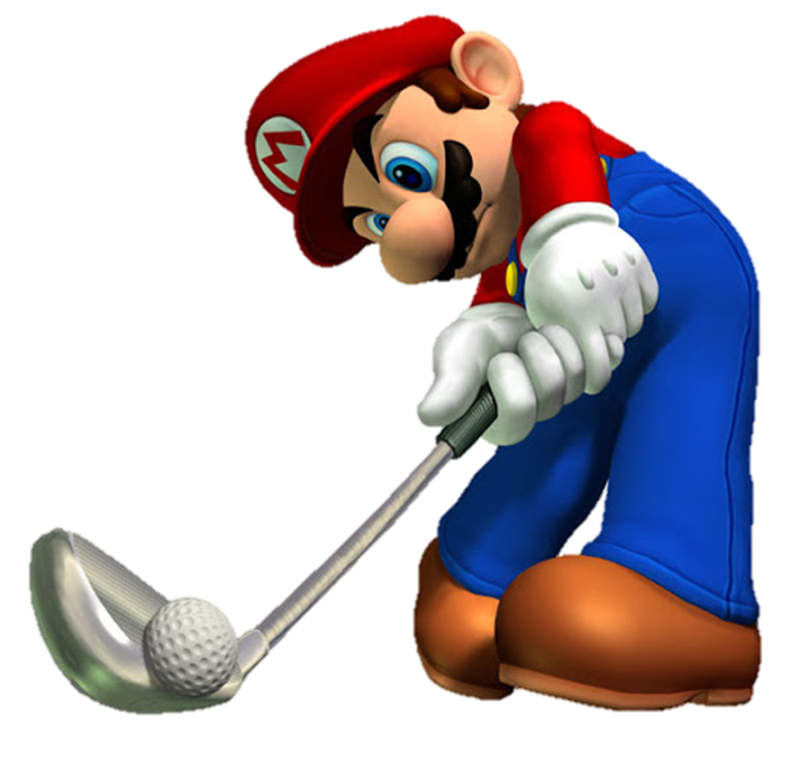 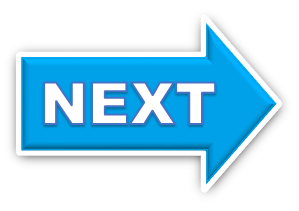 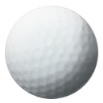 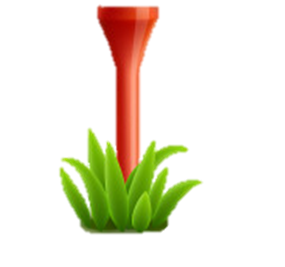 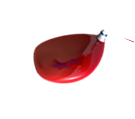 Yes
No
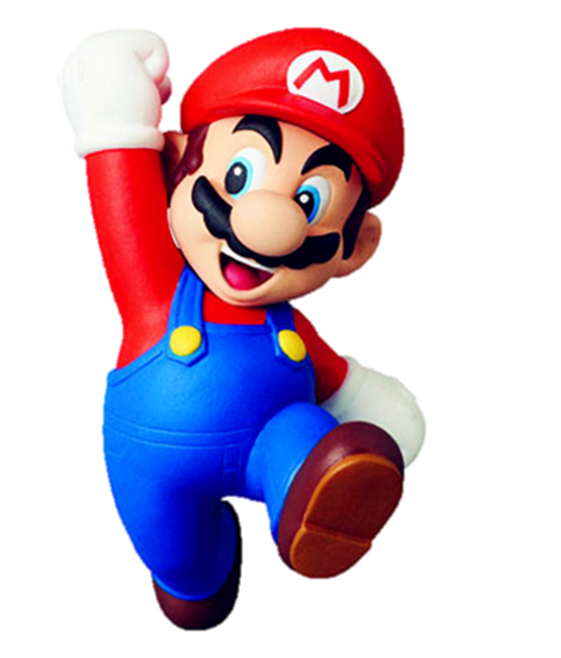 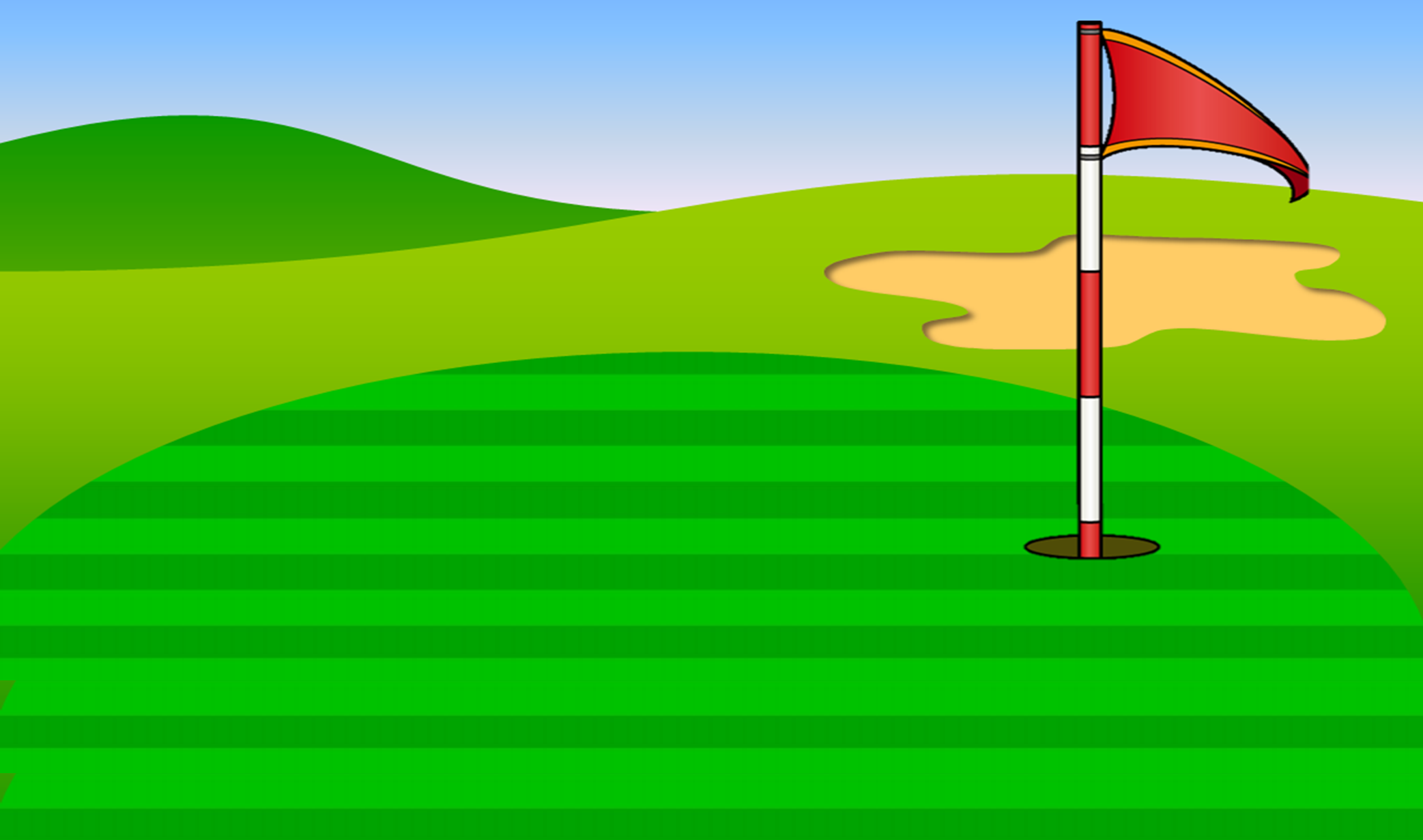 What color are Oanh’s eyes?
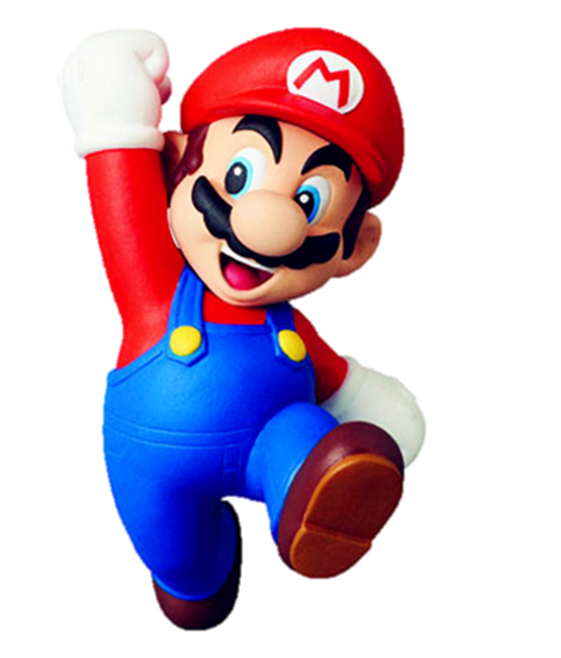 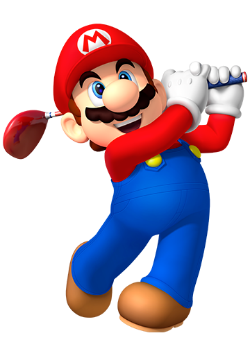 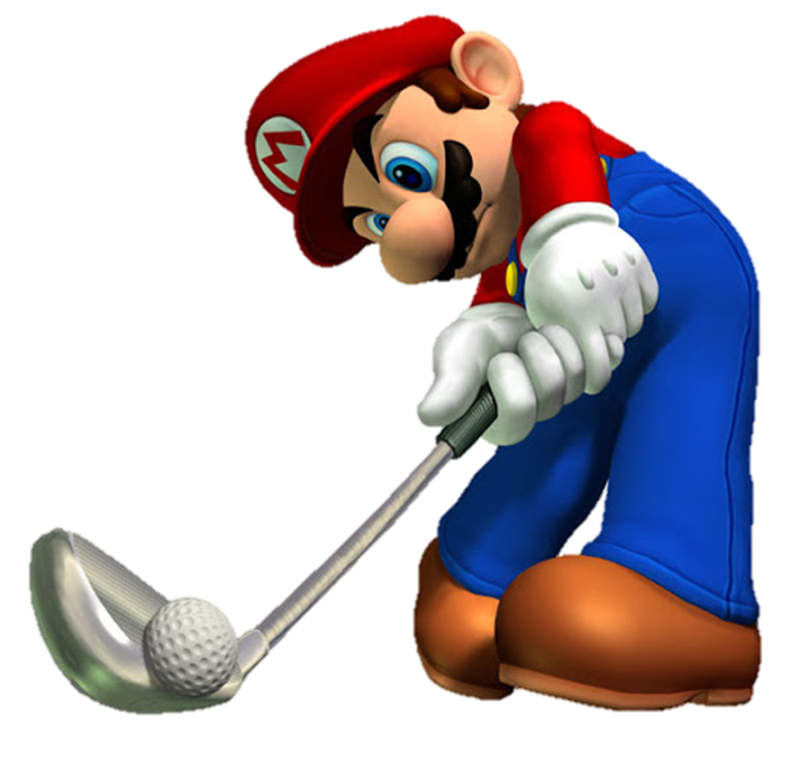 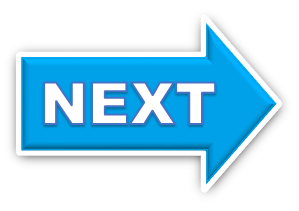 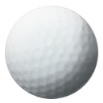 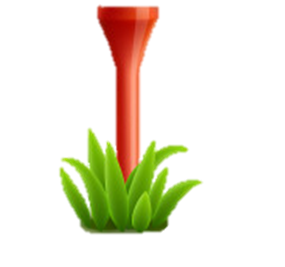 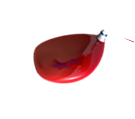 black
brown
blue
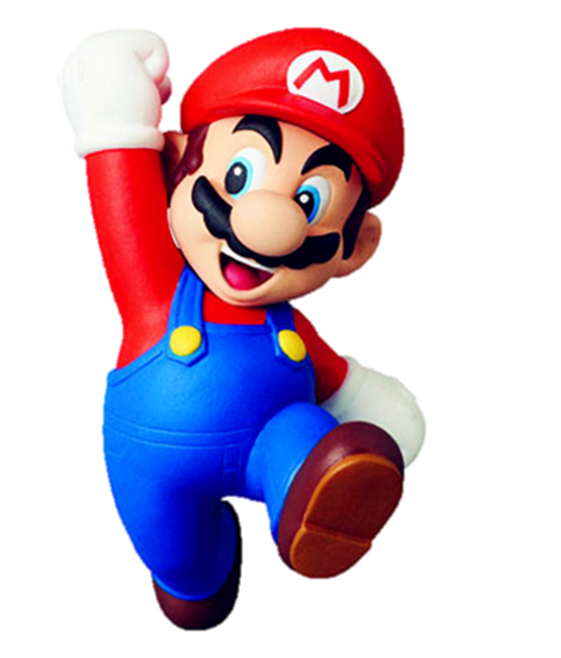 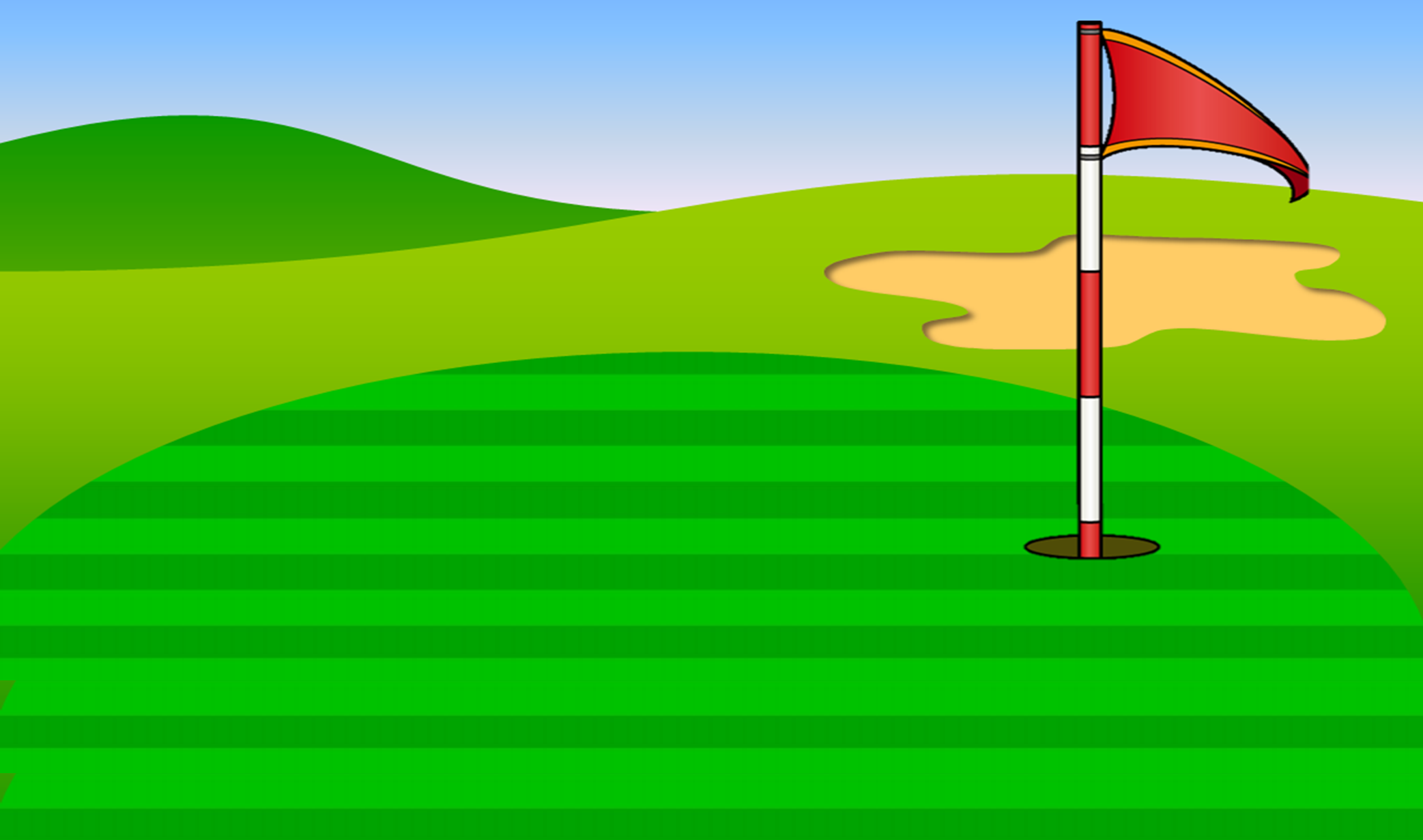 Who is writing a letter?
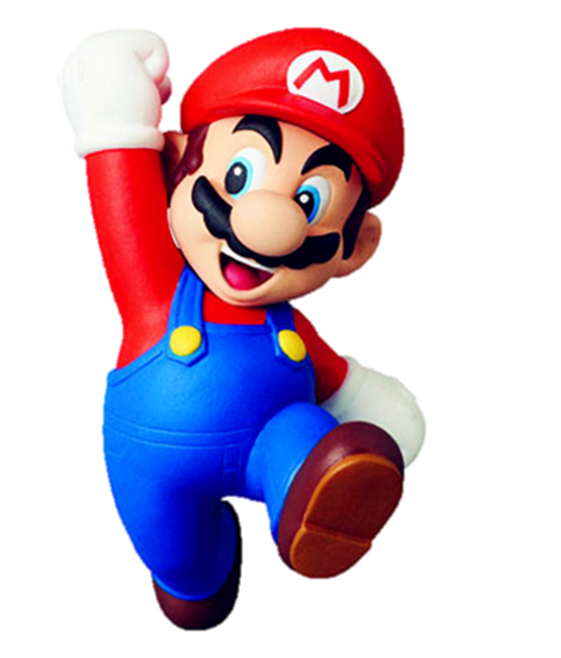 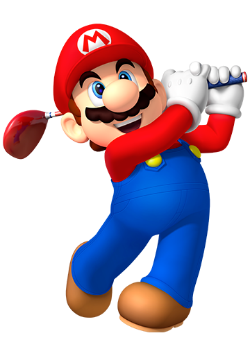 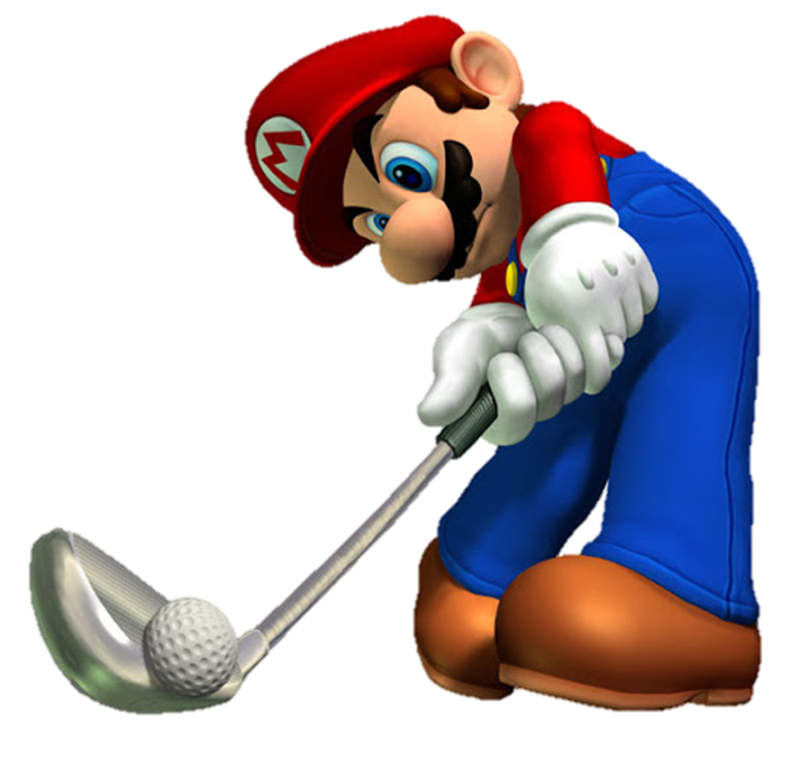 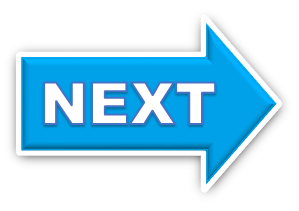 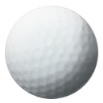 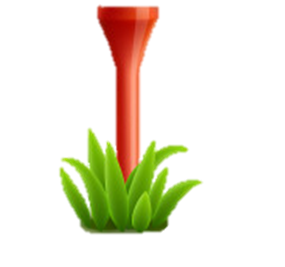 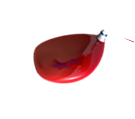 Kim
Oanh
Thi
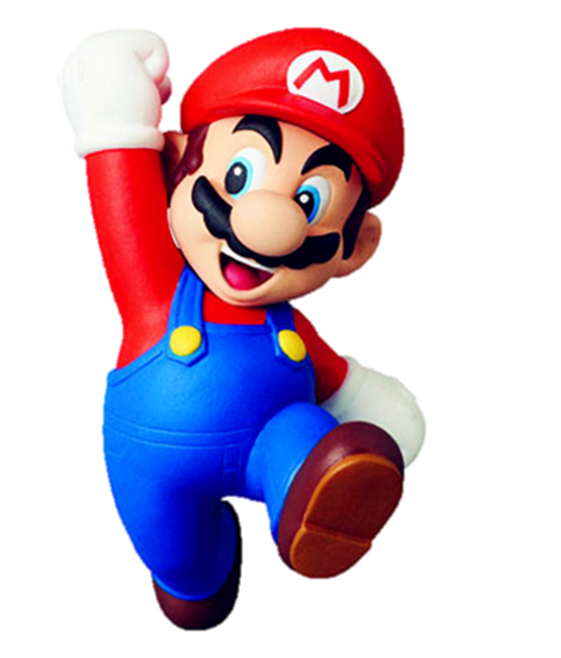 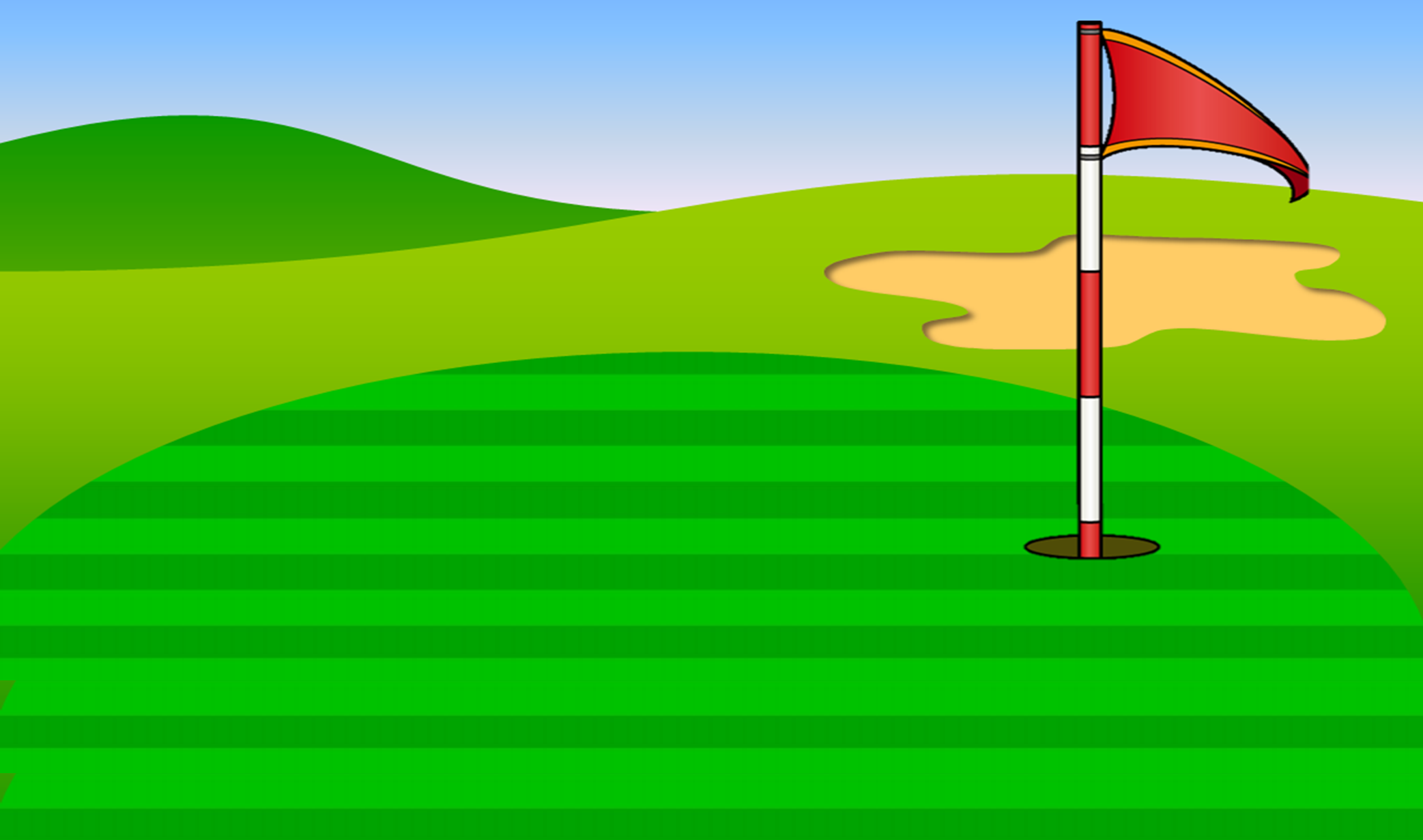 What color is Nam’s hair?
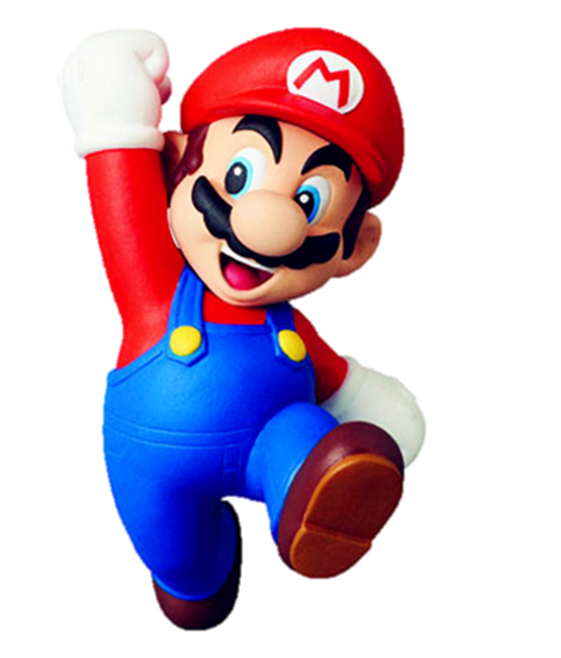 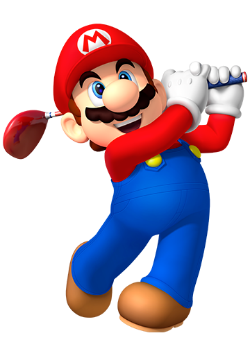 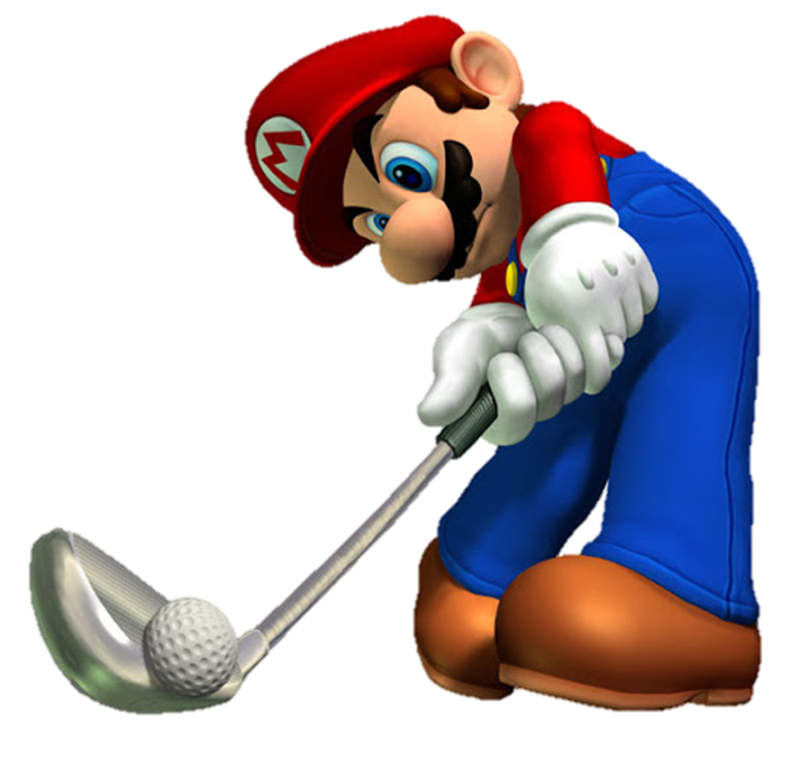 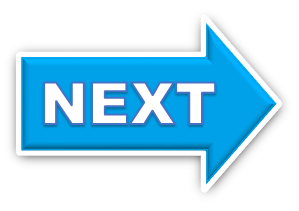 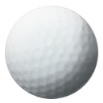 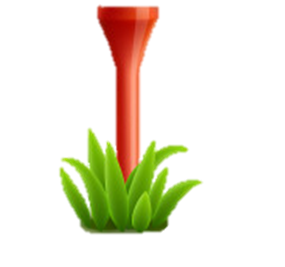 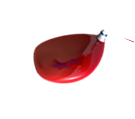 black
green
brown
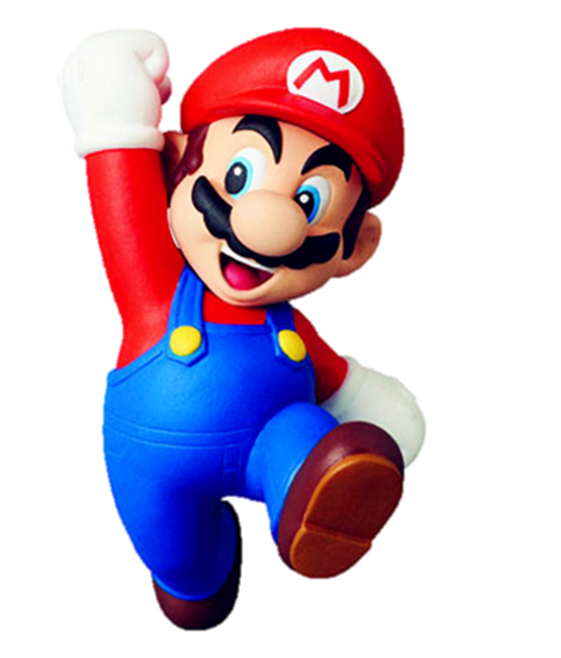 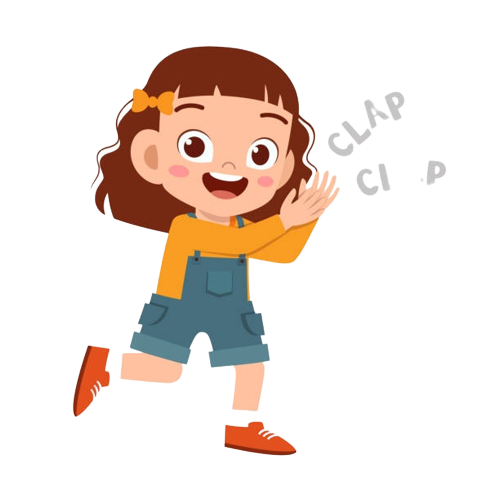 Good job!
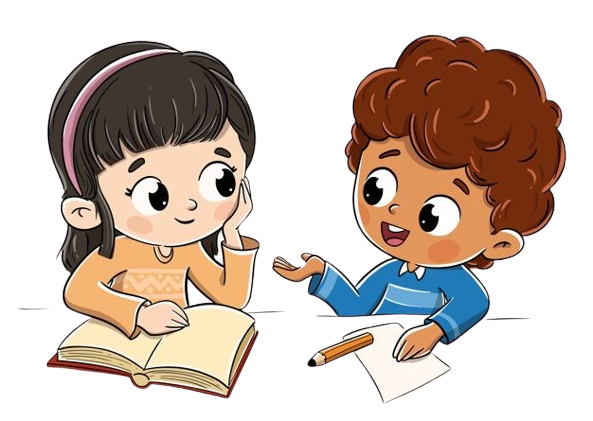 Work in Pairs
Point and Read.
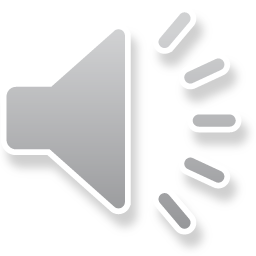 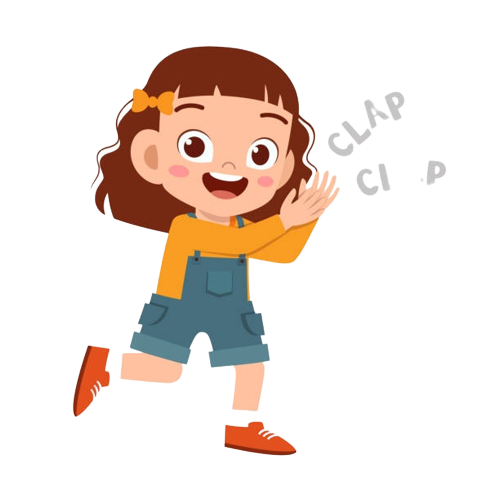 Good job!
Read again and Write the names.
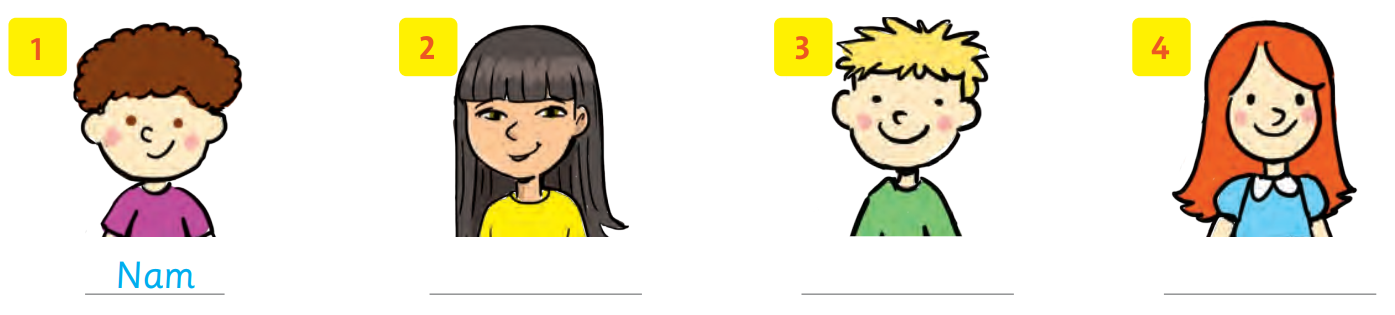 Khoa
Oanh
Thi
Work in Pairs
Do you like doll?
What’s your favorite toy?
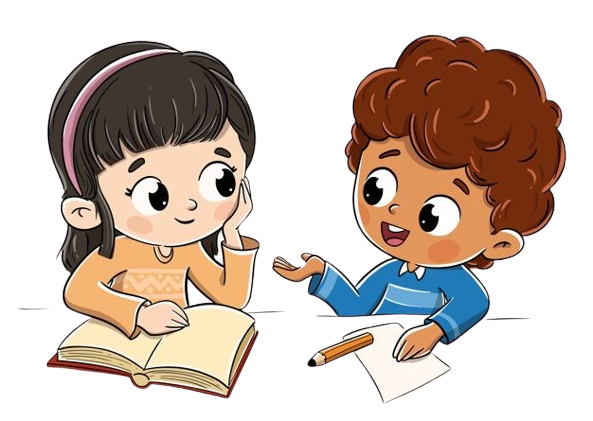 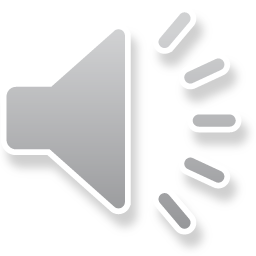 Goodbye!
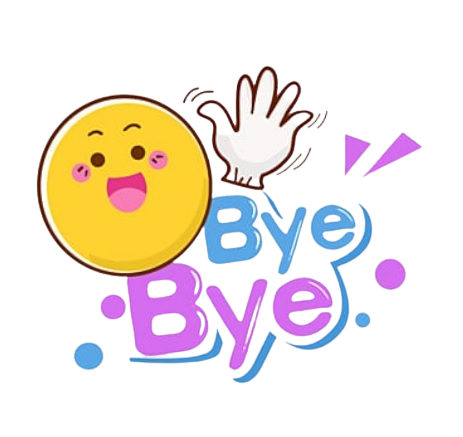 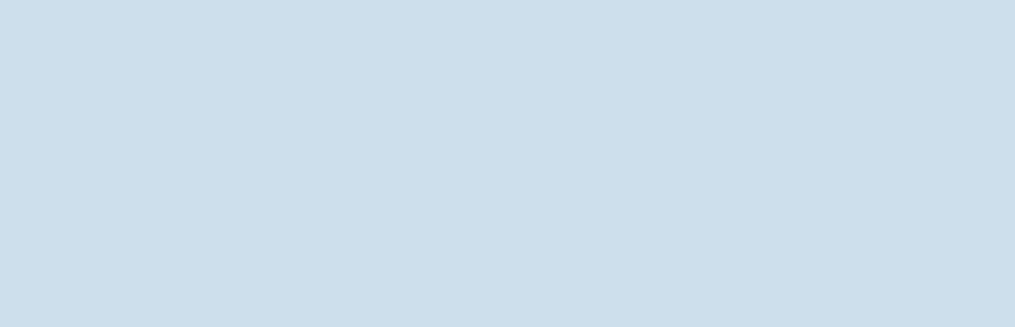